Иван Саввич Никитин(1824-1861)
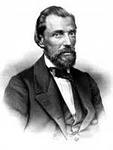 Иван Саввич Никитин родился в Воронеже 21 октября 1824 года в семье мелкого торговца. Его детство и юность не  были радостными.
Дом поэта стоял на высоком берегу реки, откуда открывались необъятные дали. С детства в душу ребенка навсегда вошла прелесть родных воронежских пейзажей.
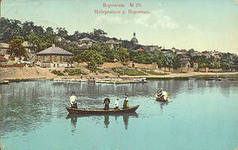 Никитин рано пристрастился к чтению, едва узнав грамоту. А грамоте его учил сапожник, живший неподалеку. Никитин всем уличным забавам предпочитал книгу.
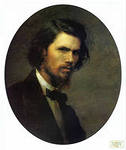 Его перу принадлежат такие шедевры, как «Утро», «Встреча зимы», «Утро на берегу озера».
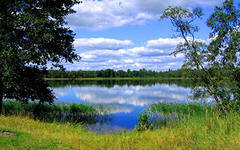 Им написано около 200 стихотворений, три поэмы и одна повесть.
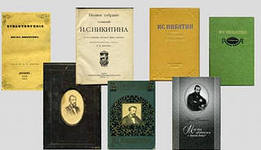 И.С.Никитин умер 16 октября 1861 года в возрасте 37 лет, в расцвете творческих сил, полный больших замыслов и надежд.
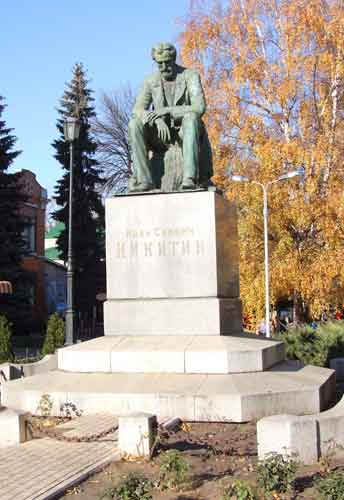 В городе сохраняется дом И.С.Никитина, где в 1924 году создан музей его имени. Имя Никитина носят областная библиотека, книжный магазин, школа, улица, площадь.
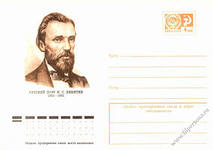